الجمهـورية الجـزائرية الديمقـراطية الشعـبيةRépublique Algérienne Démocratique et populaire               وزارة التعليـم العـالي و البحـث العـلميMinistère de l’Enseignement Supérieur et de la Recherche Scientifiqueجـامعة محـمد خيـضر- بسكـرةكلـية العـلوم الاقتصـادية والتجـارية وعلـوم التسـييرقسم: علوم التسيير
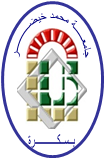 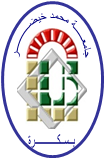 المقياس: محاسبة الموارد البشرية
محاسبة الموارد البشرية كمنهج لقياس قيمة خدمات الموارد البشرية بالمنظمة
السنة ثالثة تسيير موارد بشرية
من اعداد الطلبة:
مغزي  شاعة وردة 
مرزوق إكرام 
مرغاد الولاء
بتحت إشراف الأستاذ:
فهيمة بروبة
الفوج: 06
خطة البحث
المقدمة
المبحث الأول: ماهية القياس المحاسبي 
المطلب الأول: مفهوم القياس المحاسبي 
المطلب الثاني: مكونات القياس المحاسبي 
المطلب الثالث: أساليب القياس المحاسبي 
المبحث الثاني: ماهية تقييم أداء داخل المنظمة 
المطلب الأول: مفهوم تقييم ومعاييره 
المطلب الثاني: أهم مؤشرات للقياس أداء الموارد البشرية 
المطلب الثالث : أهداف تقييم الأداء 
المبحث الثالث: أنواع وطرق وصعوبات وكيفية التغلب عليها 
المطلب الأول: أنواع تقييم الأداء  
المطلب الثاني : طرق تقييم الأداء 
المطلب الثالث : الصعوبات وكيفية التغلب عليها
الخاتمة
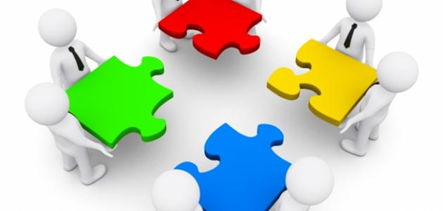 مقدمة
إن محاسبة الموارد البشرية لها أهمية بالغة داخل المؤسسة حيث تقوم بتحسين قرارات التوظيف و تحقيق الكفاءة في نتائج هذه القرارات و كذلك تتمكن الإدارة من تحديد مستوى رواتب العمال بما يتناسب مع قيمة ما يقدمه الموظف من خدمة للمؤسسة ، والجدير بالذكر إن هدف محاسبة الموارد البشرية من إظهار قيمة معينة لهذه الموارد هو بيان التغيرات التي تطرأ في قيمتها من سنة إلى أخرى والمساعدة في تحسين وتسهيل إدارتها بشكل فاعل و كفوء
المبحث الأول : ماهية قياس قيمة الخدمات في المنظمة
المطلب الأول:  مفهوم القياس المحاسبي
أن عملية القياس تمثل عملية مقارنة بين وحدة القياس والصفة المراد قياسها حتى يمكن الإدارة من اتخاذ القرارات السليمة
يعد القياس المحاسبي وظيفة مهمة في المحاسبة  وذلك لكونه يفصح عن معلومات واسعة ، تنطوي على أهميتها بالنسبة للمستخدمين ، ومن أكثر التعارف التي حددت معنى القياس هو  تقرير جمعية المحاسبة الأمريكي
 بأن القياس المحاسبي هو تحديد أرقام الماضي والحاضر والمستقبل ، وذلك  في (IASC    على أساس الملاحظة وتتبعاً للقواعد المحددة ، وعرفت لجنة المعايير المحاسبية الدولية عرضها في إطار القوائم المالية.
المطلب الثاني: مكونات القياس المحاسبي
المطلب الثالث: أساليب القياس المحاسبي
المحاسبي فتنحصر أساليب القياس في ثلاثة أنواع تتمثل في:
تنقسم أساليب القياس بوجه عام إلى
المبحث الثاني : ماهية تقييم الأداء داخل المنظمة
المطلب الأول:تعريف الأداء
هو انعكاس لكيفية استخدام المؤسسة للموارد البشرية والمالية واستغلالها بكفاءة  وفعالية بصورة تجعلها قادرة على تحقيق أهدافها
مفهوم تقييم الأداء
هو عِبارة عن عمليّة مُهمّة تُنفّذها الإدارات في مُختلف أشكال المُنشآت، وتحرص على أن تَشملَ كافّة المستويات التنظيميّة في المنشأة، فتبدأ من عند الإدارة العُليا وتنتهي بالمُوظّفين في كافة الأقسام.
معايير الأداء الوظيفي
تقييم الأداء الوظيفي يوجد عدة معايير يتم على أساسها تقييم أداء الموظفين، ومن أهمها ما يأتي:
المطلب الثاني  أهم المؤشرات للقياس أداء الموارد البشرية
هناك عدة مؤشرات هامة لقياس أداء الموارد البشرية، وهي كما يلي:
المطلب الأول : أهداف تقييم الأداء
إن عملية تقييم الأداء هي عملية نظمية تهدف إلى تحقيق العدالة و المساواة الداخلية في دفع التعويضات المالية لأن هناك مساواة و عدالة خارجية تشير إلى أن التعويضات التي تدفع للعاملين في المنظمة ، يجب أن تكون معادلة لما تدفعه  المنظمات الأخرى المنافسة و المشابهة للعاملين فيها من تعويضات.
رسم أو تقويم سياسة التدريب و التكوين:
تقويم سياسة التعيين و النقل الإداري:
تقويم سياسة الاختيار
تشخيص مشاكل الأداء
تخطيط سياسات و برامج الترقية و التدرج الوظيفي
رسم أو تقويم سياسة الأجور و الحوافز
تخطيط الموارد البشرية
المبحث الثالث: أنواع وطرق وصعوبات وكيفية التغلب عليها
المطلب الأول: أنواع تقييم الأداء
يوجد لتقييم الأداء بعض الأنواع التي سنناقشها فيما يلي:
المطلب الثاني: طرق تقييم الأداء
إنّ تقييم الأداء في المنشآت يعتمد على تطبيق طريقةٍ من الطُرق المُستخدمة في ذلك، ومن أهمّها:
المطلب الثالث: الصعوبات وكيفية التغلب عليها
هناك العديد من المشاكل التي يمكن أن تمنع وتعيق خطط التقويم من أن تحقق أهدافها بفاعلية وهذه المشاكل تشمل الآتي :
كيفية التغلب على مشكلات تقييم الأداء:
1- إيجاد أسس ومعايير موضوعية. 
2- تحليل النشاطات وتقسيمها إلى عناصرها العملية والسلوكية 
3-  استخدام طريقة تقييم ملائمة لطبيعة وعدد وبيئة العمل.
 4- يجب أن تكون طريقة التقييم مقننة ومنظمة ومفهومة للموظف والمشرف
خاتمة
تعتبر المحاسبة عن الموارد البشرية من المستجدات التي ظهرت حديثا ،ولا تزال في مرحلة البحوث النظرية،كما أنها لا تزال تفتقر إلى المقومات الموضوعية التي تكفل القياس السليم للموارد البشرية ،حيث انه إلى يومنا هذا لم تلقى محاسبة الموارد البشرية التطبيق الواسع في الدول بسبب صعوبات تتعلق بالقياس،لا سيما  استخدام التقدير الشخصي الذي يبعدها عن الموضوعية .